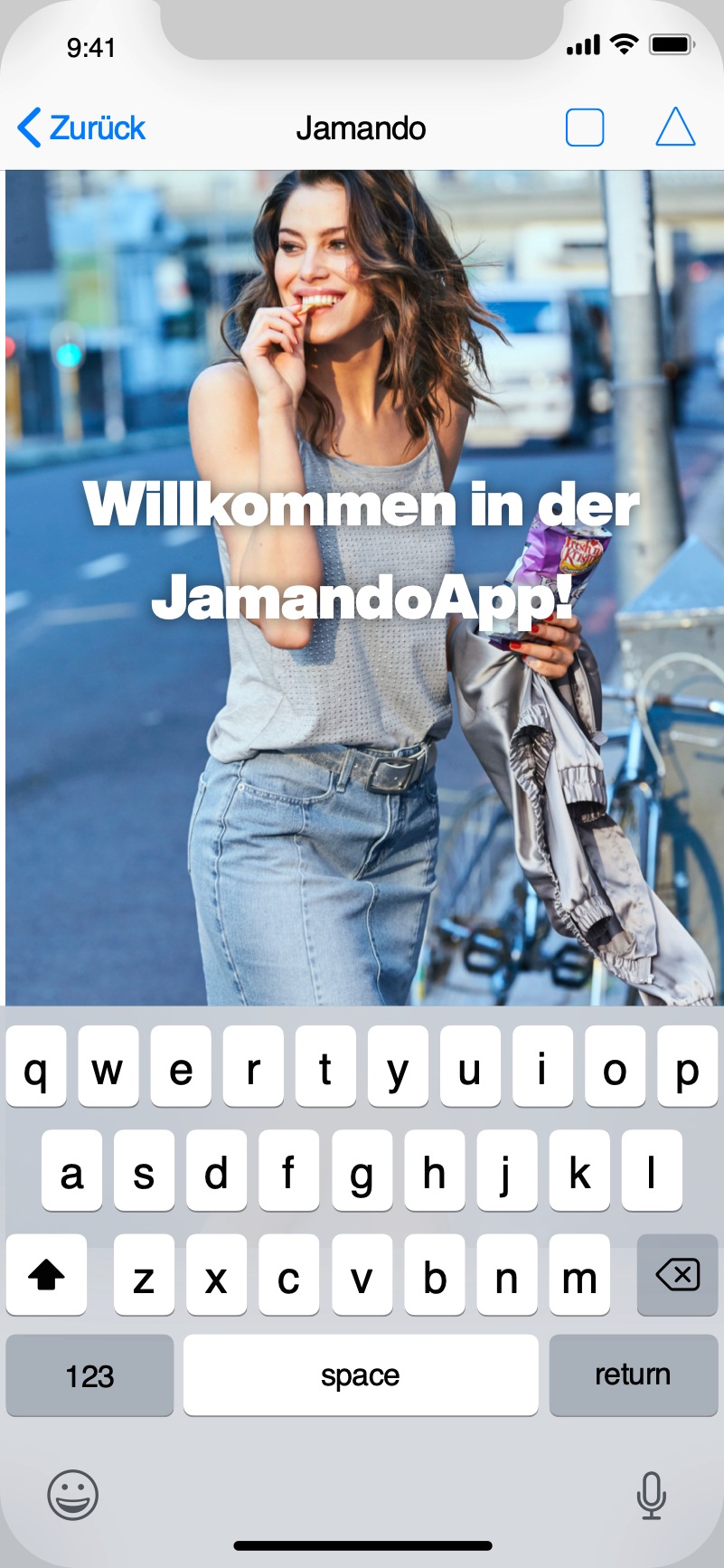 Herzlich Willkommen
Projekt
Jamando App
Abschlusssitzung des Projektteams
Tagesordnung
Hallo!

Bitte die Sitzung vorbereiten. Ziel ist eine Auswertung, wie das Projekt gelaufen ist und wie wir weitere Online-Vertriebskanäle nutzen können. Verrückte Ideen sind ausdrücklich erwünscht!

Danke!
Vincent